A Recipe for Grant Writing Success                by Christine LaFond, Director                  Clear Lake Public Library   clafond@clearlakelibrary.org                  715-263-2802
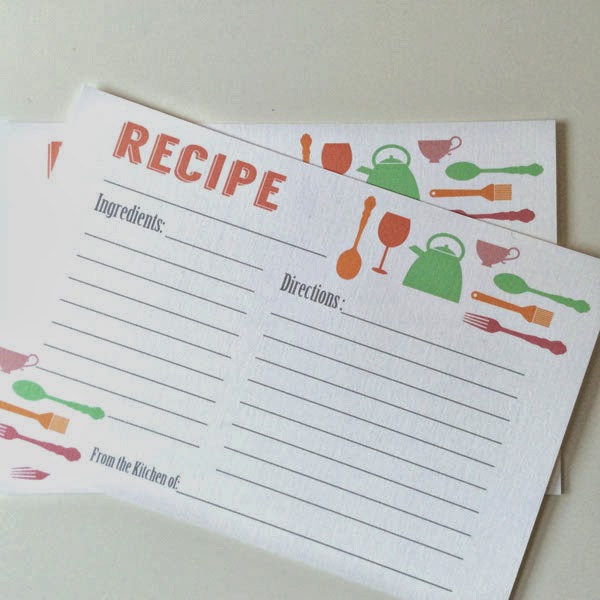 I have used grant money to purchase or fund

 		     -     large print books				-     audiobooks
		      -     dvds						       -     art supplies
		      -     archival supplies				-     performers
		      -     speakers						-     microscopes
		      -     computers, tablets, printers
		      -     books that are on the suggested reading lists in the
			     Collaborative Summer Reading Program Manual
		      -     a chair lift for the local Community Center
-     LED lights
		      -     tuck pointing of the local Museum
		      -     a heating/cooling system for the local Museum
		      -     a handicapped accessible boat dock for the 
			     lake at our local park
		      -     a portable sound system
		      -     handicapped accessible computer desks
                     -     a new library
		      -     furniture for a new library
Assumptions
            
     		     -     You need to apply for a grant because you have 
 			     exhausted all of your local resources

		      -     You have permission to implement your idea

		      -     You are excited about your idea
EQUIPMENT & TOOLS
Equipment

               -     computer                                 -     scanner

                  -     printer                                     -     file folder(s)

                  -     flash drive                               -     calendar
                                                                                    -     digital and/or hard copy
                  -     access to a fax machine
Tools

               -     access to the internet

                  -     word processing program

                  -     designated spot to keep all of your grant information and
                         applications     
                                           
                  -     time
-     someone who will review your work

                                 -     typos are bad 

                                            -     don’t depend upon a spellchecker program


                      -     plain language 

                                 -     webinar by Rebecca Kilde, IFLS PR and Communications
                                       Coordinator, is found at  https://vimeo.com/519624792/ 
                                        
                                 -     avoid library jargon
                                            Ex: check out not circulation
-     Library’s Annual Report

        I.     General Information
                -     DUNS Number (Data Universal Numbering System)

	 II.	 Library Collection
		  -     Number Owned
		      	 	Books (Print and Electronic)
		     		Audio Materials 
		      		Video Materials
                      		Other Materials (Ex: Kits)
		      		Subscriptions (Periodicals and Newspapers)
III.     Library Services
		 	      -     Total Circulation
			      -     Registered Users
		             -     Library Visits
		             -     Library Programs and Attendance

                IV.	    Library Governance

               V.	    Library Operating Revenue

            VI.     Library Operating Expenditures
VII.     Library Capital Revenue, Expenditures, 
                     Debt Retirement and Rent

       VIII.     Other Funds Held by the Library Board 
            		   (Ex: Donation fund) 

          IX.     Trust Funds

            X.     Staff
XI.     Loans of Materials to Non-residents

         XII.     Technology

       XIII.     Self-directed Activities, Staff Serving 
                     Youth/Adults
STOCK YOUR PANTRY
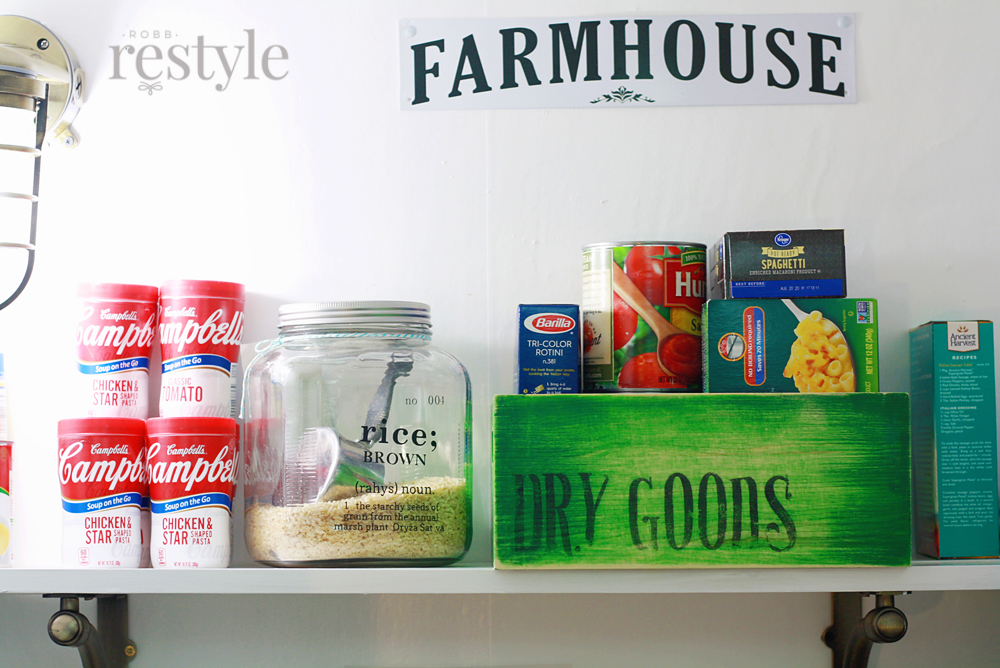 Basic Ingredients

               -     Library mission statement

               -     History of your library
                         -     year founded
                         -     founded by whom
	                  -     renovated building, to be more accessible for all
	                  -     moved to a new building
	                  -     added computers
                         -     joined library consortium
-     Major and minor accomplishments

                            -     hosted a Smithsonian Institute traveling exhibition

                            -     served 100 children in most recent Summer
                   Reading Program

	                    -     collaborated with elementary school on
                                  After School Book to Movie Reading Club

                            -     started/revived Friends of the Library Group
-     Current activities

      -     Names of three references
                   -     choose people who are supporters of your library
                   -     review annually

     -     Possible partners
 	            -     school					        -     Lions Club
		    -     museum				        -     community center
		    -     senior center			        -     senior housing
		    -     daycare				        -     another library
             	    -     sportsmen group		        -     park board
                   -     police department		        -     fire department
	            -     medical clinic			        -     Community Education
	            -     community theater
-     Draft of a letter of support
	            -     you can give to reference or partner quickly

      -     Library Budget

      -     Information about your community

      -     Service Population
	             https://dpi.wi.gov/pld/boards-directors/library-standards/
                  -     Appendix C has several ways to calculate 
                         service population

      -     Tax exempt statement
                    -     I sometimes have to state Village of Clear Lake
                          dba Clear Lake Public Library
-     Employer Identification Number (EIN)
                       -     aka Federal Tax Identification Number
      
           -     501 © 3 letter from IRS
                         -     From your Friends of the Library
                         -     I partner with the Clear Lake Historical Museum so I
                               have a copy of their letter

           -     Names of Library Board members and their 
                local affiliations

           -     If you have their permission, pictures of people 
                participating in library activities.
WHAT DO I WANT TO MAKE?
Do you want to work on a program?  or a project?

                 -     Program
                            -     Ex: offer a summer reading program for the youth 
                                  of Clear Lake

                 -     Project
                            -     Ex: purchase 100 large print books

     Can you partner with another local organization?
                 -     contact a potential partner to discuss your idea

     Look through your grant information to find the 
          grant that best matches your idea

 
     







-
THE RECIPE
Start with an easy grant if this is your first time 
          filling out an application

                 -     your local electric company/cooperative
                 -     area community foundation

     Read through the whole application

                 -     Can you start and stop the application or do you
                       need to complete it in one sitting?

	          -     know when the grant is due and by what method

                 -     submit early
Collect all of your items you will need for filling out the
          application

     “Go shopping” for items NOT in your pantry

                 -     cover letter
                 -     program budget
                 -     project budget
                 -     other sources of income
                 -     list of measurable goals
                            Ex:     The number of participants in the 2022 
                                       Summer Reading Program will increase by 10% 
                                       over the number of participants in the 2021
                                       Summer Reading Program
-     list of outcomes
                        Ex:     The Library staff will increase their knowledge
                                   regarding current technology trends and 
				     will be able to share their knowledge by 
                                   offering computers classes

             -     thoughts on ways you will keep the 
                   program/project going after the grant funds have
                   run out (sustainability)

     If you can, learn the mission statement of the granting
         organization and determine how it ties into your 
         library’s mission statement.
If you know someone who previously received the 
          grant for which you are thinking of applying, 
          contact that person.
 
     Visit the granting organization’s website

               -     check for past recipients and their applications 

               -     view webinar about their grant application process
QUALITY INGREDIENTS
Quality Ingredients
                
		   -     Fonts
                      -     Times New Roman or Arial
                  
           -     Font size
                     -     headings can be size 16
                     -     subheadings can be size 13
                     -     text should be size 12 unless otherwise 
                           requested in the directions 

           -     Spacing
 	               -     primarily single
                       -     leave some white space, don’t want 
                             application to be too busy
-     Color
                     -     primarily black
                     -     limit use of color
                     -     if using color, use the colors of your library logo
          -     Lists
		      -     bulleted … for a list of equipment
                     -     numbered … for order of steps
          -     Graphics
                     -     use colors that are in your library logo
          -     Acronyms
                     -     spell out the first time
                     -     put the abbreviation in parenthesis… after the first 
                           spelling
                     -     use abbreviation throughout the rest of the application
RESOURCES
https://www.bridgeslibrarysystem.org/library.staff-resources/

                                  
  https://iflsweb.org/
       FOR IFLS LIBRARIES
           RESOURCES
                Budget, Data & Statistics
                     Grants
           
         https://www.monarchlibraries.org/grant.funding-sources/

         Nicolet Federated Library System
         https://www.nfls.lib.wi.us/
Wisconsin Valley Library Service
        https://wvls.org/grant-resources/
        
        Eau Claire Public Library 
        https://www.ecpubliclibrary.info/foundations-grants/
              -     Offsite:  use Foundation Directory Online Essential
              -     In the library
                         -     use Foundation Directory Online Professional
                         -     use Foundation Grants to Individuals
                         -     use demo version of Foundations in Wisconsin
http://librarygrants.blogspot.com/
              -     for anyone interested in library grant opportunities

  https://www.grants.gov/
              -     centralizes information from more than 1000 
                      government grant programs     

  https://www.epa.gov/grants/ (Environmental Protection Agency)
       -     uses grants.gov portal
               -     citizen science
               -     periodically hosts webinars for the EPA grants community
https://imls.gov/grants (Institute of Museum and Library Services)
     -     uses grants.gov portal
      -     sample applications
      -     sign up to receive e-mail messages with news, updates 
            and stories about libraries and museums

https://www.demco.com/services/free-grant-search

https://www.scholastic.com/librarians/programs/grants.htm

https://wisconsin.grantwatch.com/
     -     sign up to receive free weekly newsletter
     -     Free:  Grant synopsis and deadline
     -     Paid:  View FULL grant details
https://fundsnetservices.com/wisconsin.grants-and foundations/


http://wifoundations.org/
     -     covers every active grant making foundation in WI 
   
     -     annual subscription (IFLS currently pays for 
           In-Library use subscription)

     -     www.more.lib.wi.us/
                Dig Deeper
                     Research Page
                          Foundations, Grants and Non-Profits
                               Foundations in Wisconsin
                                    Member Login
                                         Search
https://grantstation.com/
     -     membership fee
     -     periodic promotions offering lower prices
     -     serves non-profit organizations, educational
           institutions, government agencies, and 
           religious organizations
    
https://www.city-data.com/
     -     population
     -     gender breakdown
     -     median age
     -     median household income
     -     percentage of residents living
     -     race
            


     







-
https://www.census.gov/

         https://www.wisconsin-demographics.com/
          
         https://candid.org/
               -     connects non-profits, foundations and individuals 
                     to do good
         
         https://www.webjunction.org/home.html
	       -     “builds the knowledge, skills and confidence of library staff
                     to power strong libraries that are the heart of 
                     vibrant communities”

         https://learn.webjunction.org/
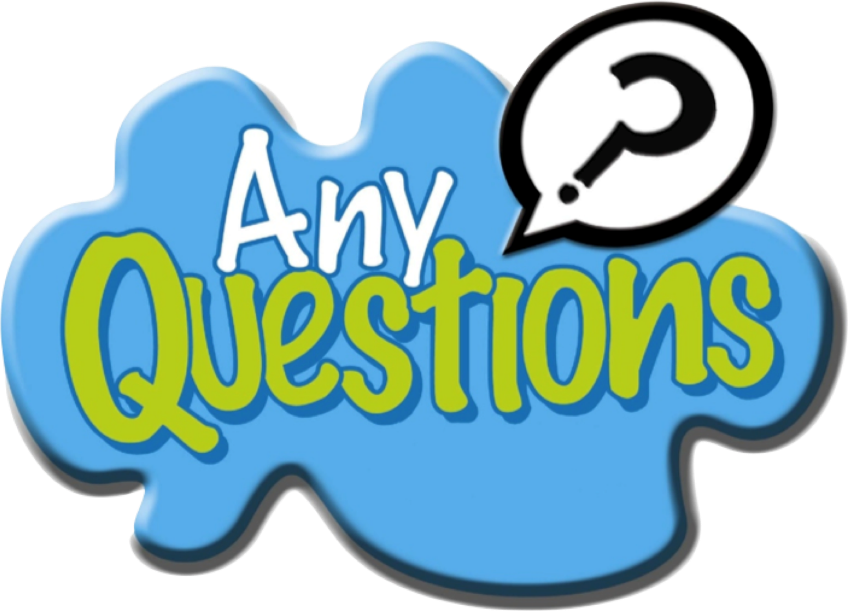 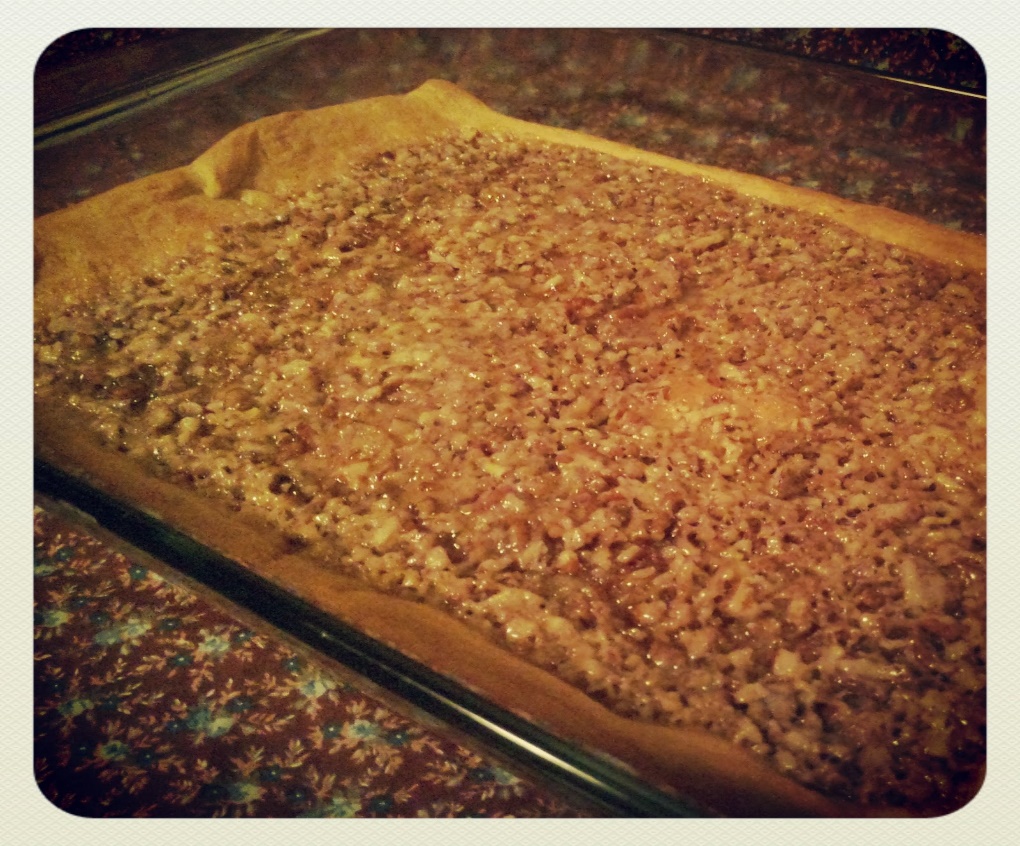